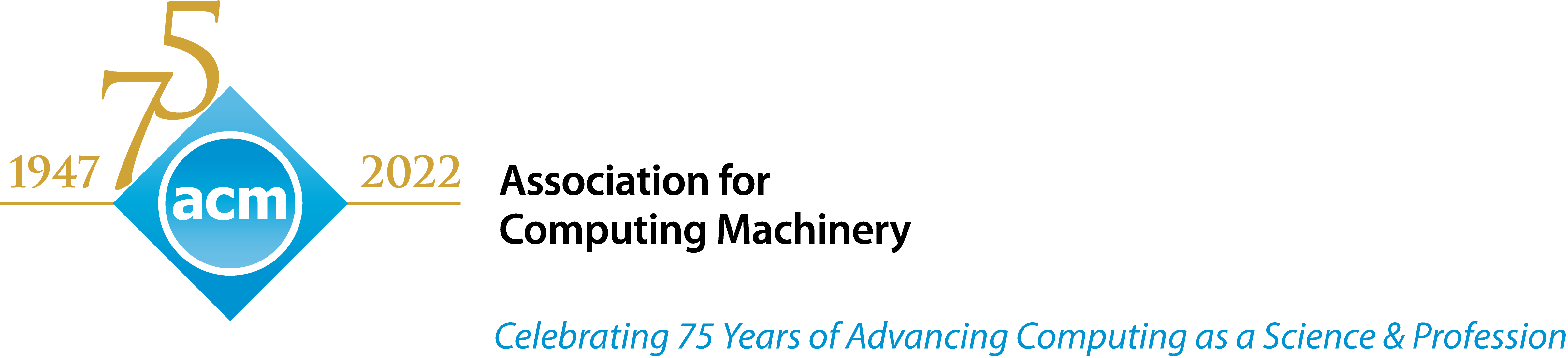 President’s Update
Yannis Ioannidis


SGB Meeting, 3 November 2023
Outline
ACM Conference Tour
Common Conference/SIG Issues
ACM 4.0 Status
ACM Highlights
ACM Conference Tour
10 Biggest ACM Conferences
Chronological order within a presidential year (July to June)

SIGDA		DAC – Design Automation
SIGGRAPH	SIGGRAPH – Computer Graphics and Interactive Techniques
SIGKDD		KDD – Knowledge Discovery and Data Mining
ACM		TAPIA – Diversity in Computing 
SIGMM		MM – Multimedia
SIGSAC		CCS – Computer and Communications Security
SIGHPC		SC – High Performance Computing, Networking, Storage & Analysis
SIGCSE		TSCSE – Computing Science Education
SIGCHI		CHI – Human Factors in Computing Systems
SIGMOD		SIGMOD/PODS – Management of Data
10 Biggest ACM Conference Visits
Prior  Commitments
Conflicting  Commitments
Attended
Intend to Attend
Other Conference Visits
SIGACCESS	ASSETS – Computers and Accessibility

SIG{AI,CHI,GRAPH}	FDG – Foundations of Digital Games

SIAM/ACM	CSE – Computational Science and Engineering
ACM India	…	 – Annual Event
ACM China	TURC – ACM Turing Award Celebration
			EDM – Educational Data Mining
			DSAA – Data Science and Advanced Analytics
DWTC		GITEX – Gulf Information Technology Exhibition
CCF			CNCC – China National Computer Congress

ACM Europe	HPC Architectures for AI and Dedicated Apps (Summer School)
ACM Europe	Data Science (Summer School)
common Conference issues
Cross-Conference Experience Sharing
Conferences: TOPICS
Purpose
Sustainability
Openness
DEI+A
Publications Ethics
Scientific Ethics
Foreign Visas
Logistics
Conferences: Purpose
Separating
	dissemination-publication-presentation-interaction
Now
All in standard flow (any start/end): arxiv → conf → journal
Future
Dissemination: arxiv
Publication: journal
Presentation: video / poster
Interaction: conference
Most attend plenaries (keynotes, panels, …), industrials, …
Conferences: Sustainabilty
Towards carbon neutrality
Physical vs. virtual vs. hybrid
Free public transportation, …

Confs moving around the world
Conferences: Openness
Open Access: ACM Open
DEI issues, DL$ → SIGs, …
Open Science
open reviewing pilots
Conferences: DEI+A
Diversity
Needed in awards, key roles
Equity
Advance payments for the financially weak
Reviewing provisions for the linguisticly weak
Inclusion
“Words Matter” and expressions matter in papers
Conferences: DEI+A
Accessibility budget at every conf
Accessibility services procured at ACM level
Robots as avatars for the disabled
Conferences: Pubs Ethics
Collusion nets, gift authorship, rev coersion, …
Pubs quality vs. quantity: 10s submissions / acceptances by one person
ACM-wide Knowledge Graph w/ all roles of all

LLMs and (self-)plagiarism

Community education on ACM policies
 Examples are critical
Attending ethics video as prereq for submission?
Conferences: Scientific Ethics
Algorithmic accountability and responsibility
Common open platforms/infras for
Auditing
Experimentation
Reproducibility as prereq for acceptance?

Community education on ethics, sci beauty, values, …
Conferences: Foreign Visas
Help with consulate appointments for visas
New possible workflows
Paper accepted → visa → presentation same or following year
Paper submitted → visa → paper accepted  → presentation …
Invitation letter signed by both NY and local
Conferences: Logistics
Integration of reviewing system with DL
Early appearance of accepted papers in DL
Documentation for entering papers in DL

Multiple submission deadlines (conf-journal fusion)
Budget predictions
Corporate memory (chairs’ manual, …)
Centralizing sponsorship (at SIG or ACM level)
common sig issues
Cross-SIG Experience Sharing
SIGs: Membership
Confusing hierarchy: ACM ←→ SIG ←→ chapter
Declining membership: Benefits marketing
Career support: networking, certification, …
Recommendations
Multilingual membership app form
…
Members vs. customers
Volunteer burnout: Benefits marketing
Complementary registration for volunteers
…
SIGs: ACM Hierarchy
Hierarchy: ACM → SIG → chapter
Info flow between SIGs and SIG-chapters
E.g., events organized
Info flow between ACM and SIGs
E.g., SIG DEI committees vs. ACM DEI Council
Acm 4.0 status
10 Presidential Task Forces
Task Forces
members
society
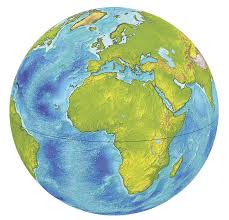 MEMBERSHIP
GLOBALIZATION
UN SDGs
YOUTHIFICATION
CODE of ETHICS
Products/
Services
OPEN SCIENCE
PRODUCT PORTFOLIO
Focus
Strategy
Support
Finances
People
FINANCES
REGIONAL OFFICES
Infra-
structures
Processes
BYLAWS++
Volunteer Demographic Distributions
Task Forces +
Permanent Bodies
members
society
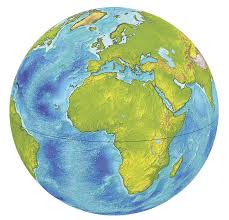 MEMBERSHIP
GLOBALIZATION
UN SDGs
DEI
YOUTHIFICATION
CODE of ETHICS
PRACTITIONERS
Products/
Services
DL
TECH. POLICY
OPEN SCIENCE
SGB
EDUCATION
PUBS
PRODUCT PORTFOLIO
Focus
Strategy
Support
Finances
People
FINANCES
REGIONAL OFFICES
Infra-
structures
Processes
BYLAWS++
Boards/Councils Highlights
DEI: Demographic questionnaire
Practitioners: Meetups
DL: Amazing versions on the way
PUBS: ACM Open / Workshop in SE Asia
SGB: …
Education: New Curriculum CS2023
Tech. Policy: Influencing AI policies
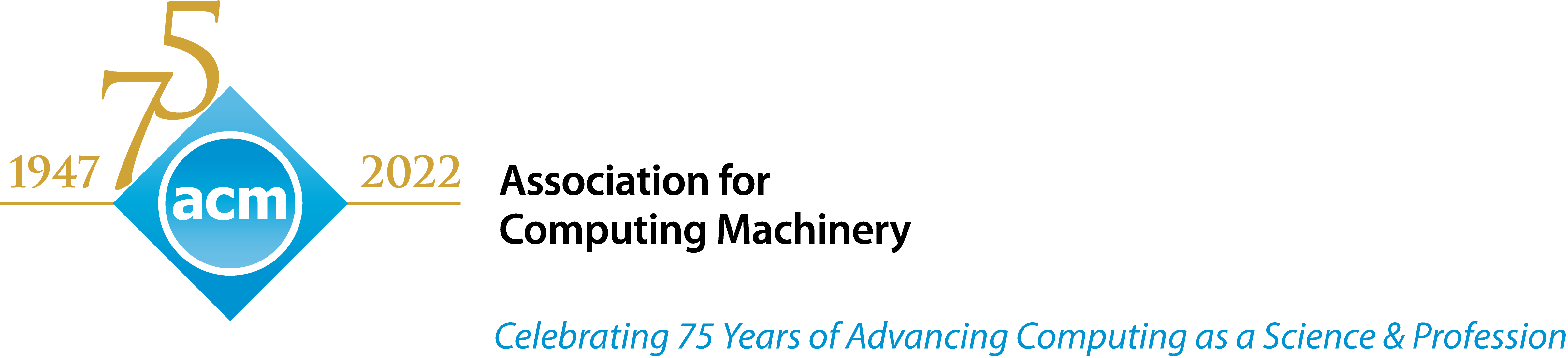 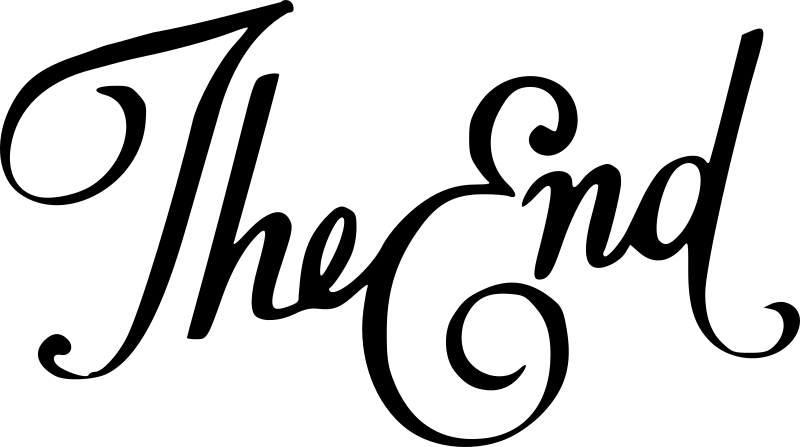 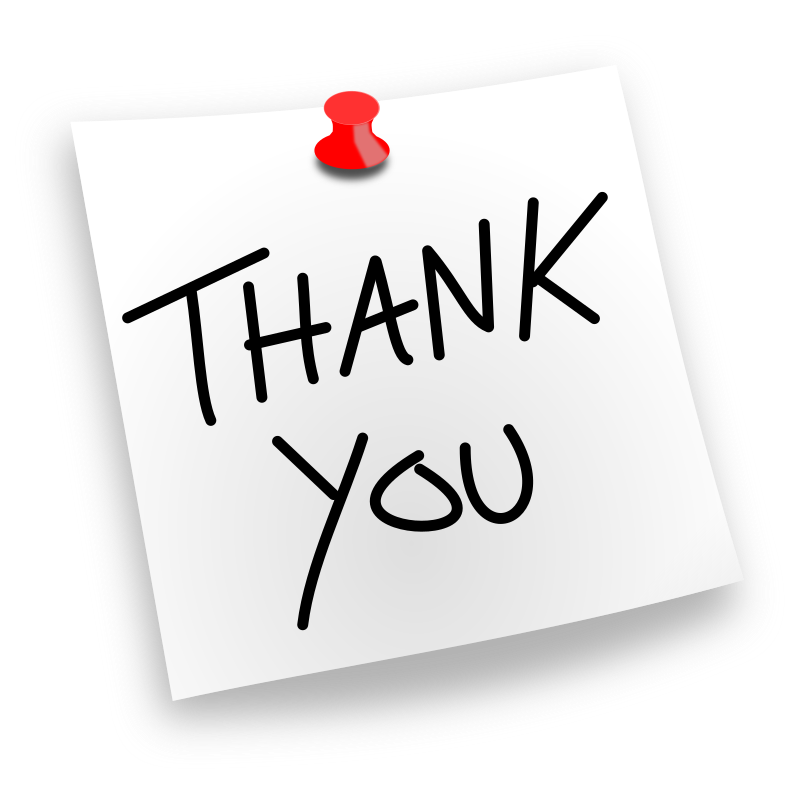 Yannis Ioannidis
yannisi@acm.org